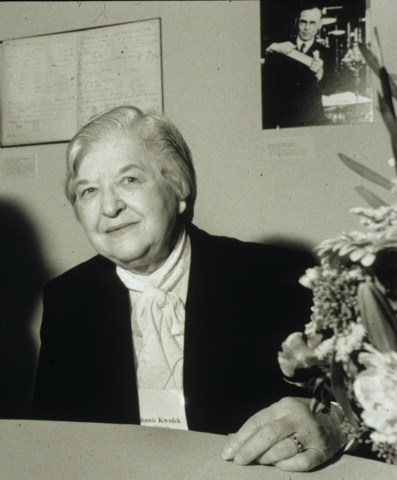 Stephanie Kwolek
A Famous Female Scientist
Stephanie kwolek facts
Stephanie kwolek lived till 1923-2014 stephanie was a organic chemist,best known for inventing kevlar in 1965.   Place of birth -  she was born 31st July 1923 in pittsburgh, pennsylvania, United States. Died - 18 June 2014, wilmington, Delaware , United States.
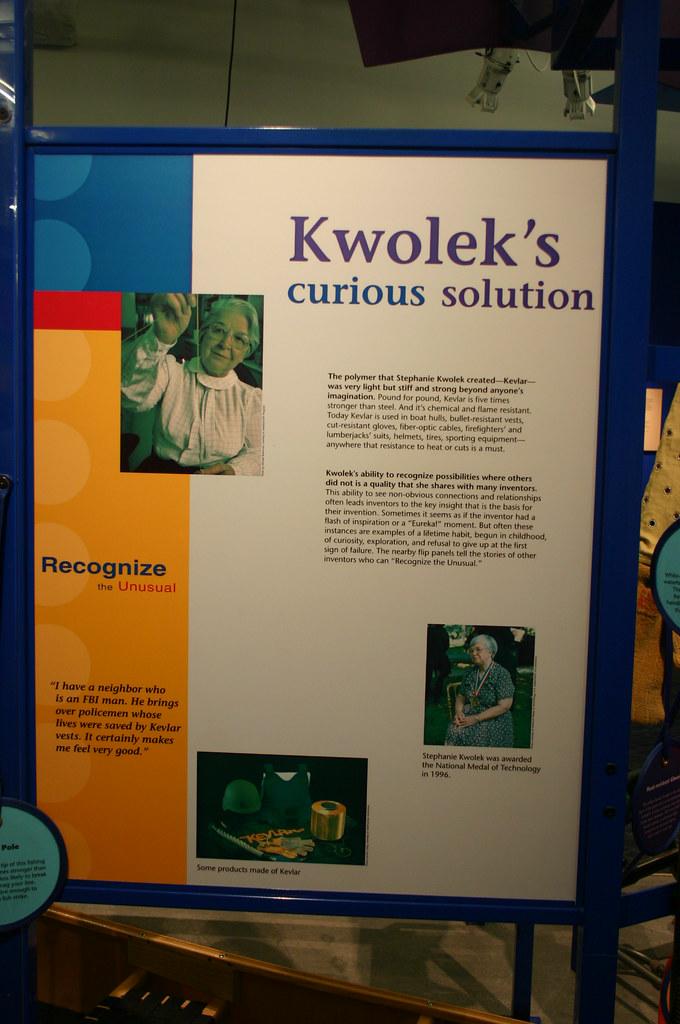 More facts and some interesting facts
What inspired stephanie ? stephanie’s father inspired her by helping her label and write some descriptions of them. Stephanie’s father died when she was 10 it was a 
very young age very sad. Stephanie’s mother inspired her by her creativity.
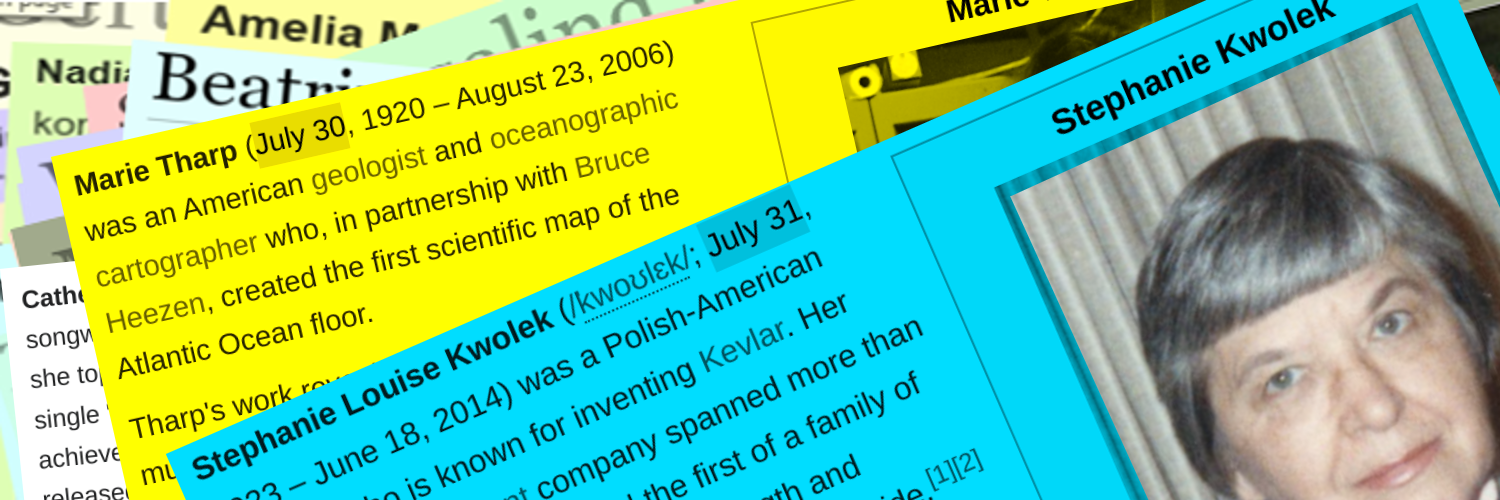 What was stephanie’s job ?
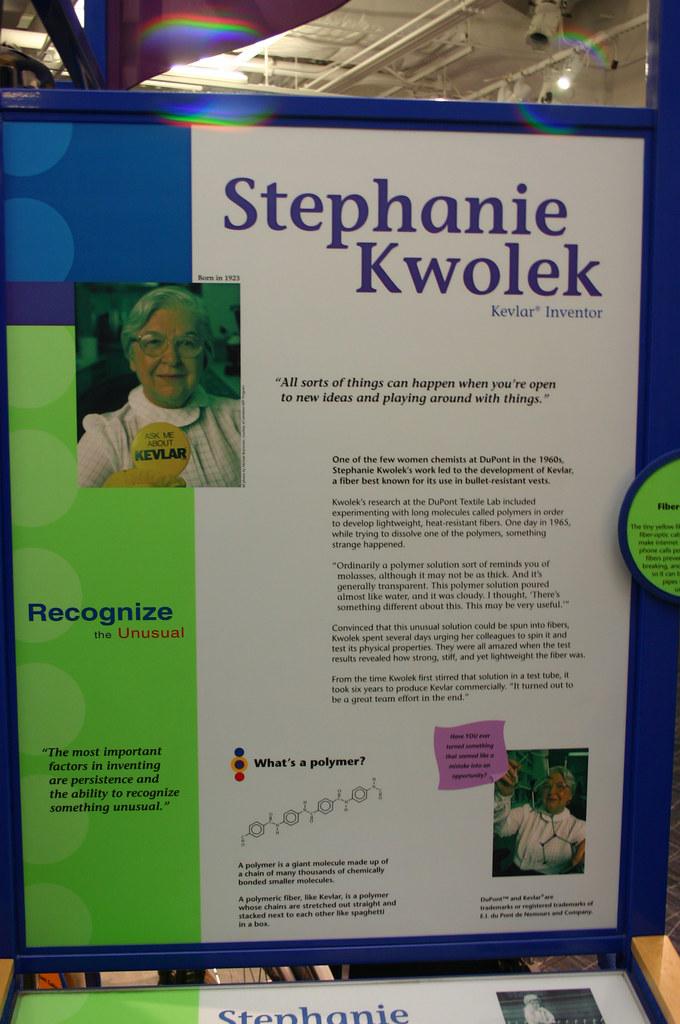 Her jobs were :inventor :writer :chemist
What did stephanie kwolek do for a living ?
Stephanie headed polymer research at du points pioneering lab until her retirement in 1986.
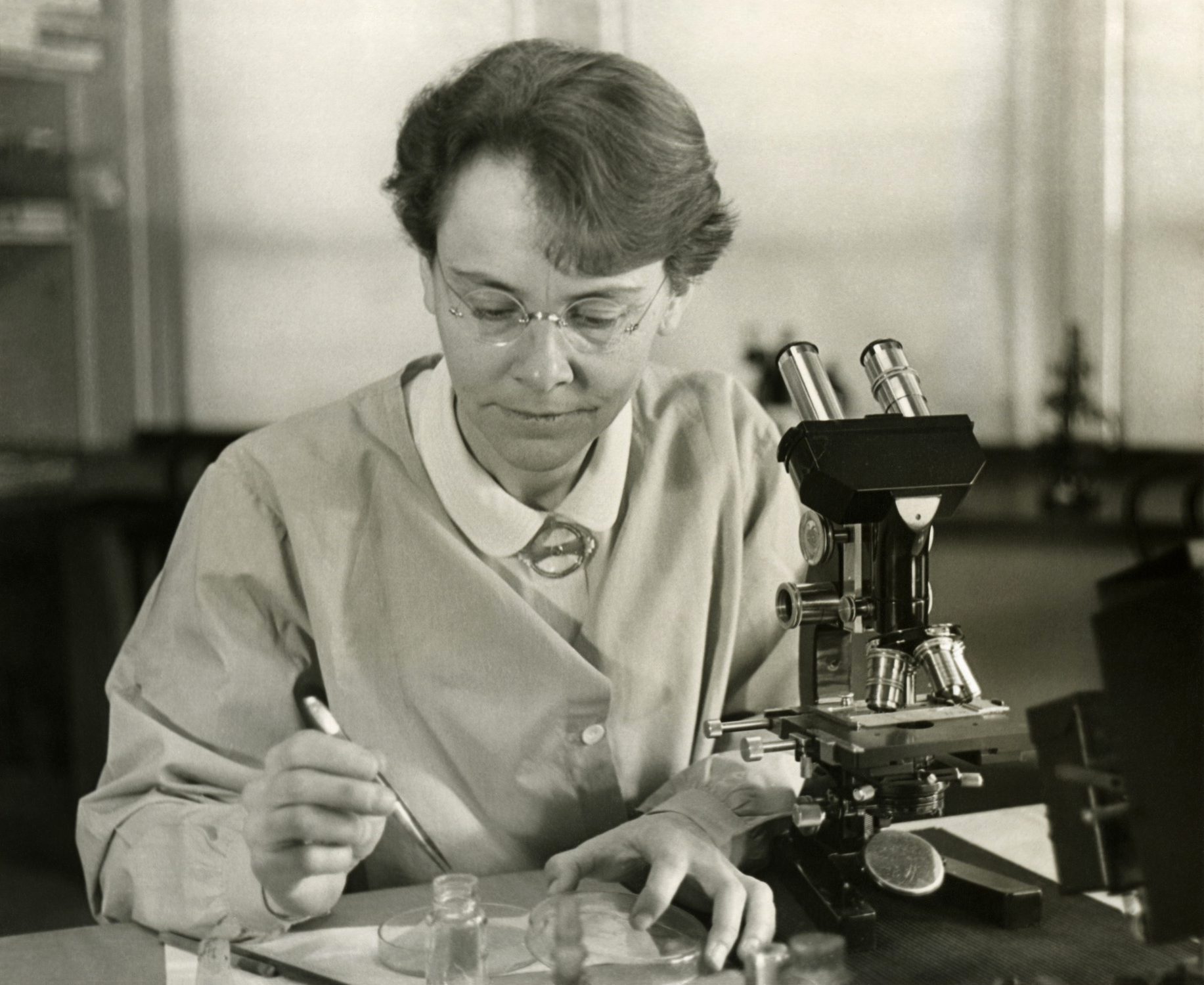 Here are some pictures when she was alive.
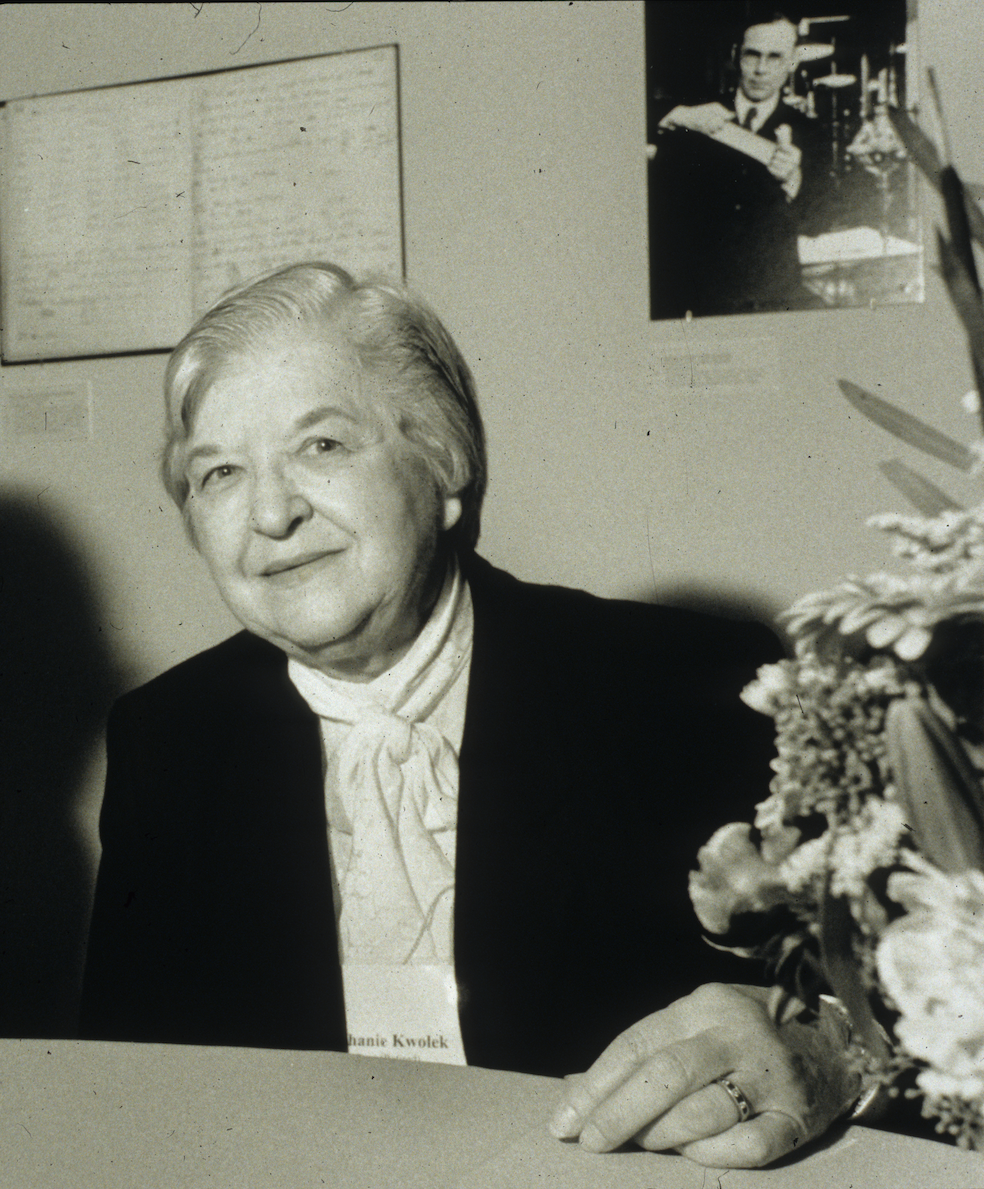 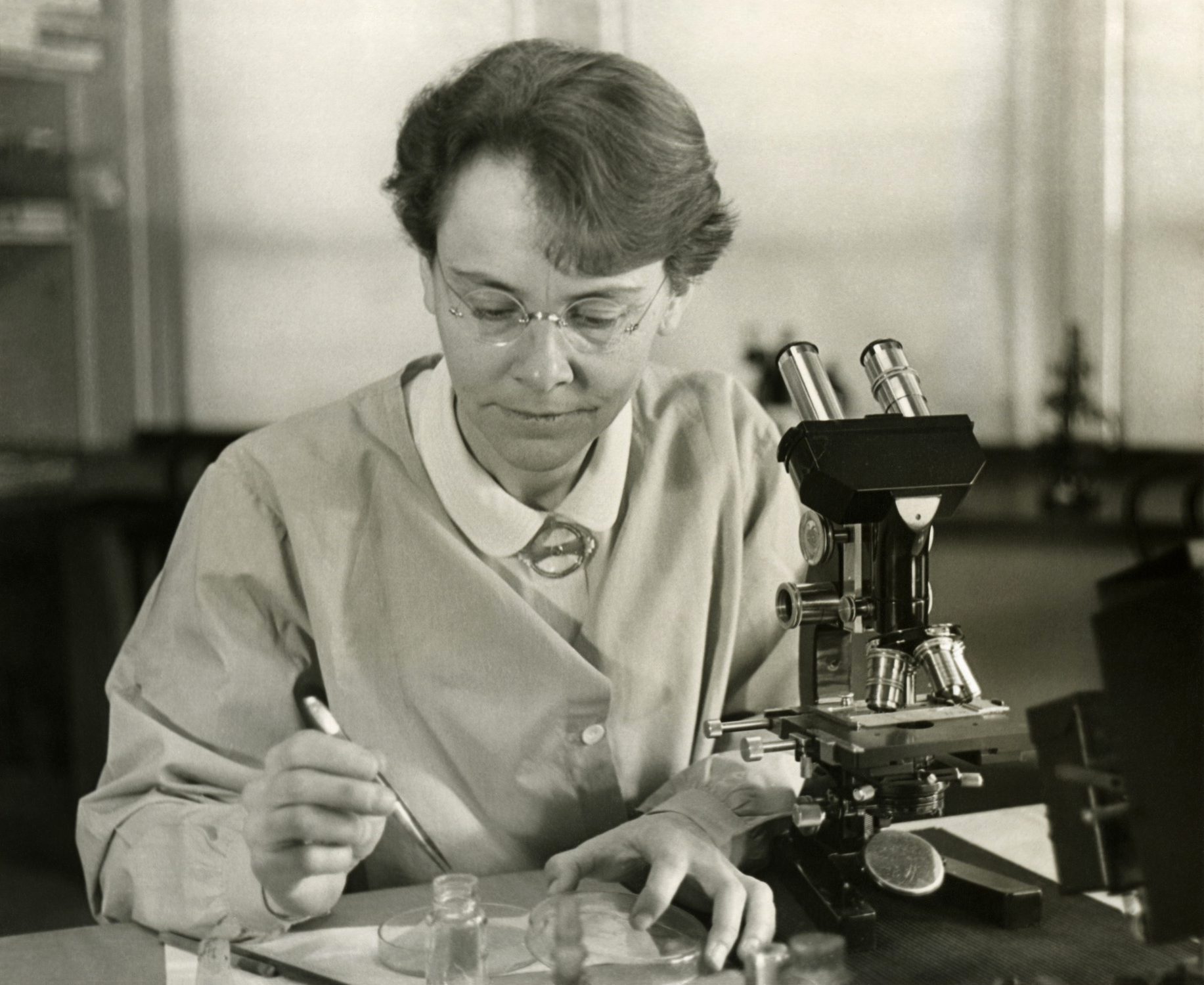 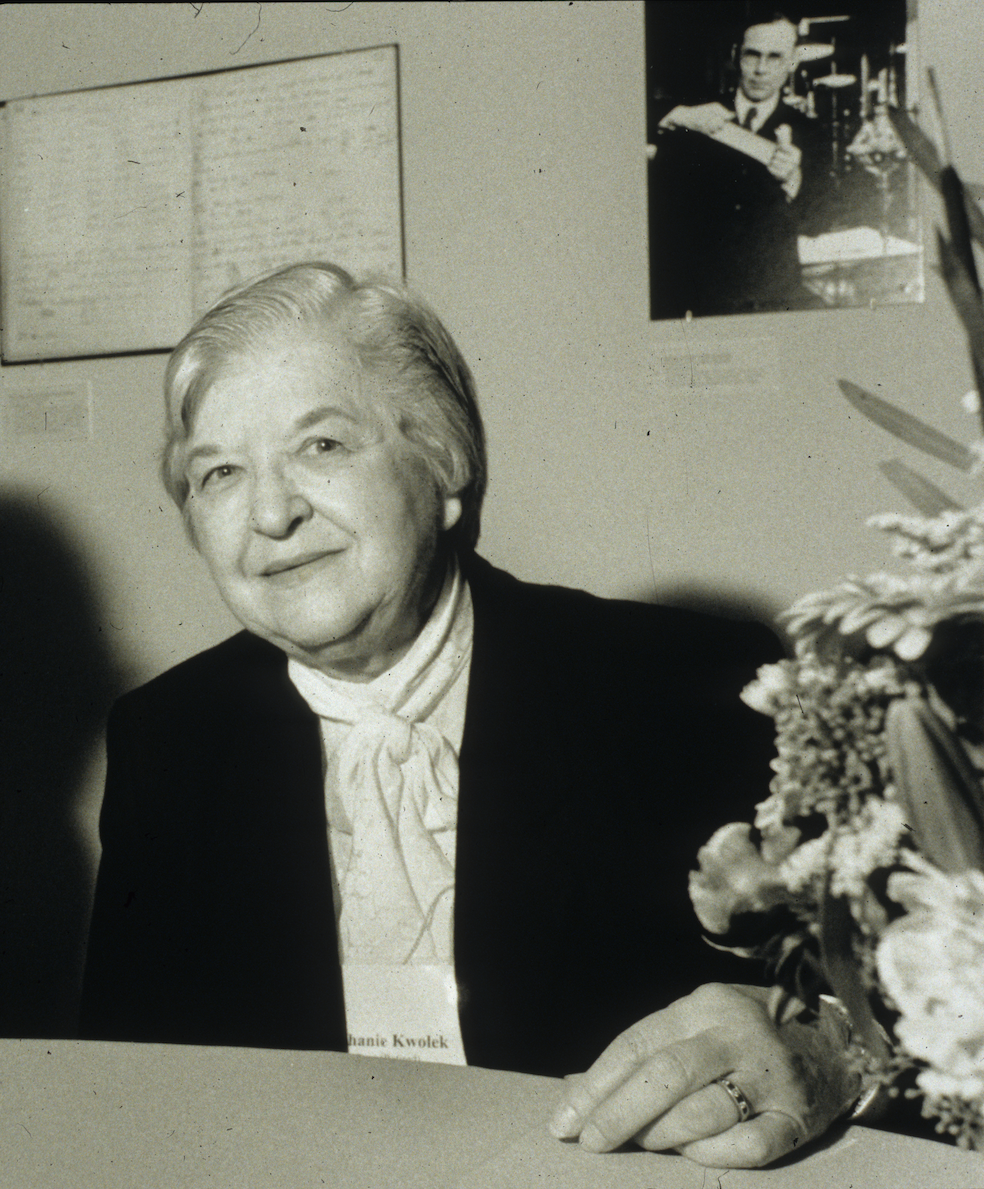 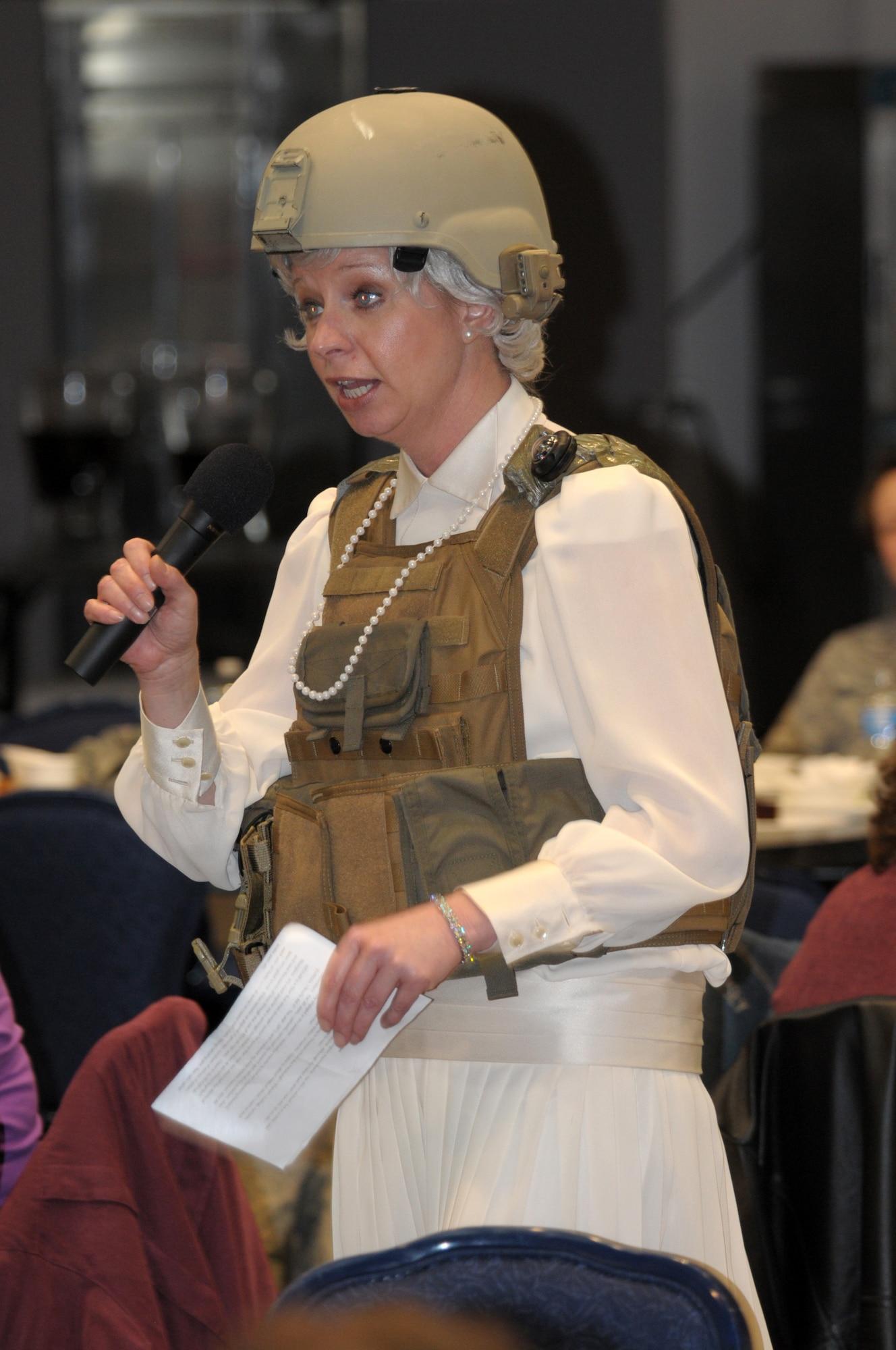 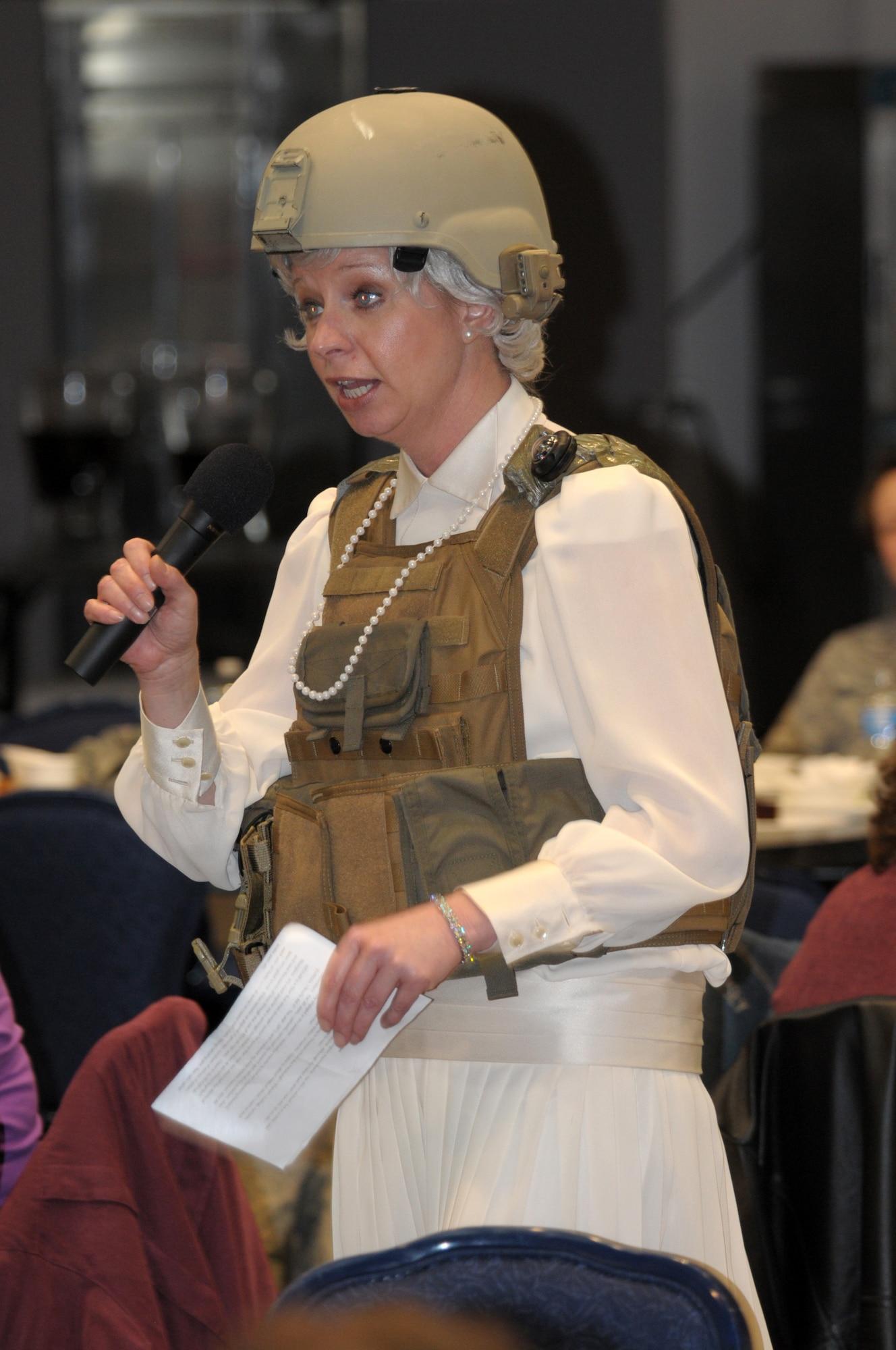 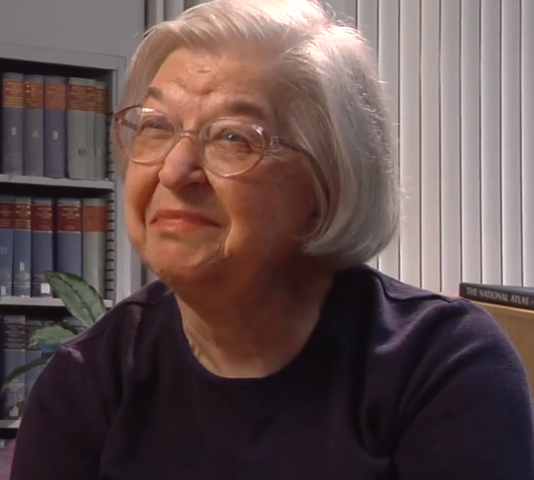 Stephanie kwolek is dead and died in 2014.
Stephanie kwolek was remembered by a lot of people and still is.
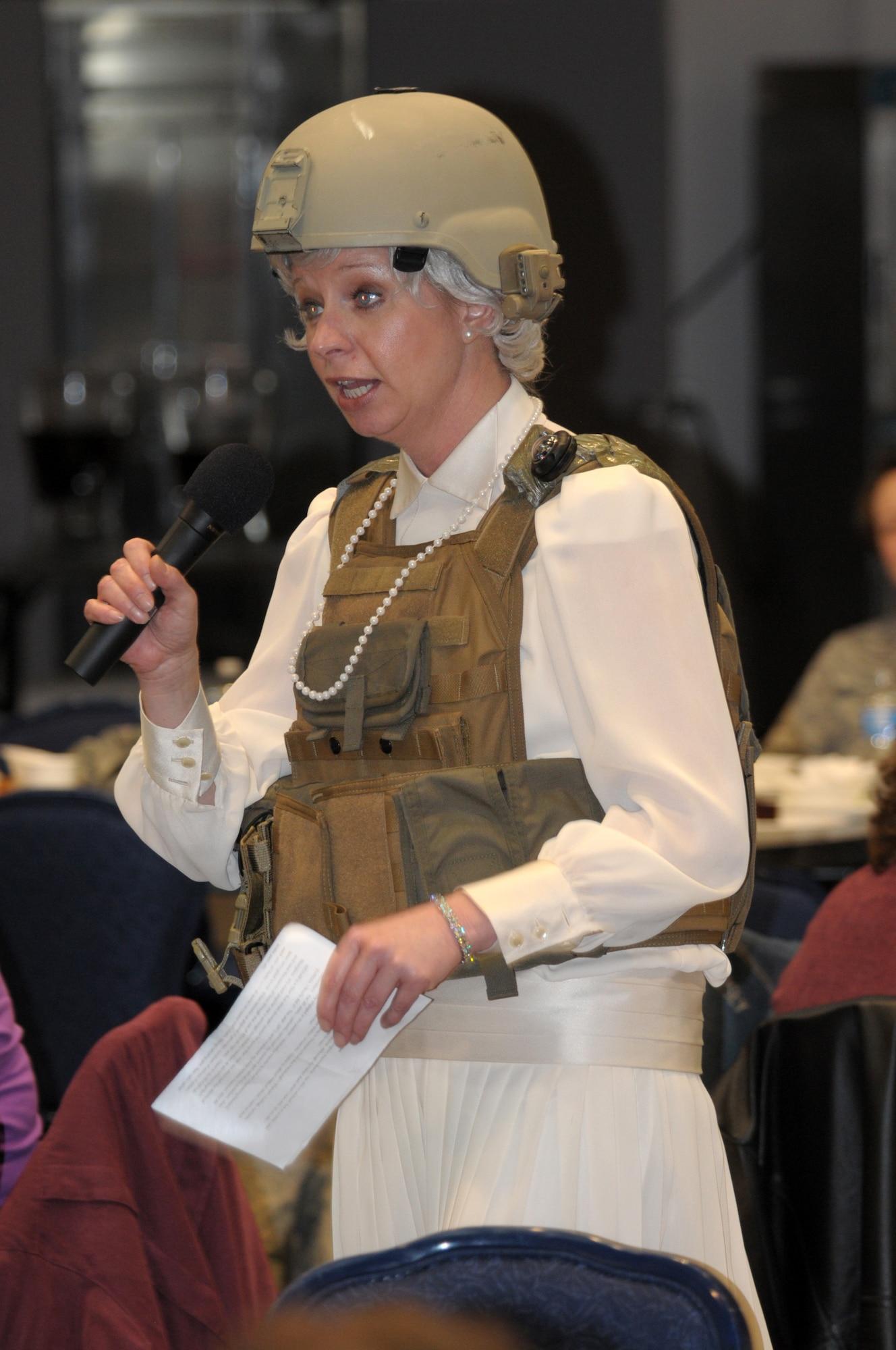 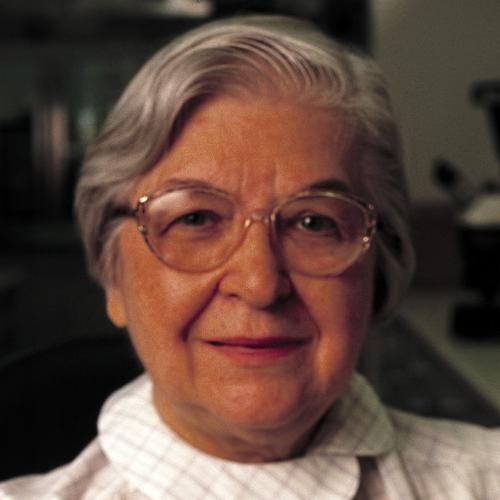 Here are more pictures of her
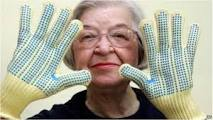 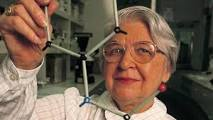